✠VUI HỌC KINH THÁNH✠
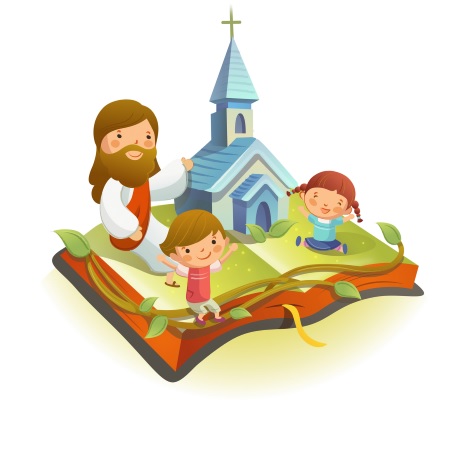 AI YÊU 
MẾN THẦY
SẼ GIỮ 
LỜI THẦY
CHÚA NHẬT XVI THƯỜNG NIÊN - NĂM B
KẾT THÚC TIN MỪNG CHÚA GIÊ-SU KI-TÔ 
THEO THÁNH MÁC-CÔ
Khi ấy, các Tông Đồ tụ họp chung quanh Đức Giê-su, và kể lại cho Người biết mọi việc các ông đã làm, và mọi điều các ông đã dạy.
Người bảo các ông : “Anh em hãy lánh riêng ra đến một nơi thanh vắng mà nghỉ ngơi đôi chút.”
Quả thế, kẻ lui người tới quá đông, nên các ông cũng chẳng có thì giờ ăn uống nữa.
Vậy, thầy trò xuống thuyền đi lánh riêng ra một nơi hoang vắng.
Thấy các ngài ra đi, nhiều người hiểu ý, nên từ khắp các thành, họ cùng nhau theo đường bộ chạy đến nơi, trước cả các ngài.
Ra khỏi thuyền, Đức Giê-su thấy một đám người rất đông thì chạnh lòng thương, vì họ như bầy chiên không người chăn dắt.
Và Người bắt đầu dạy dỗ họ nhiều điều. Đó là Lời Chúa
HÃY
TÌM
KIẾM
NƯỚC
CHÚA
TRƯỚC
MỌI
SỰ
NGƯỜI
SẼ
LO
CHO
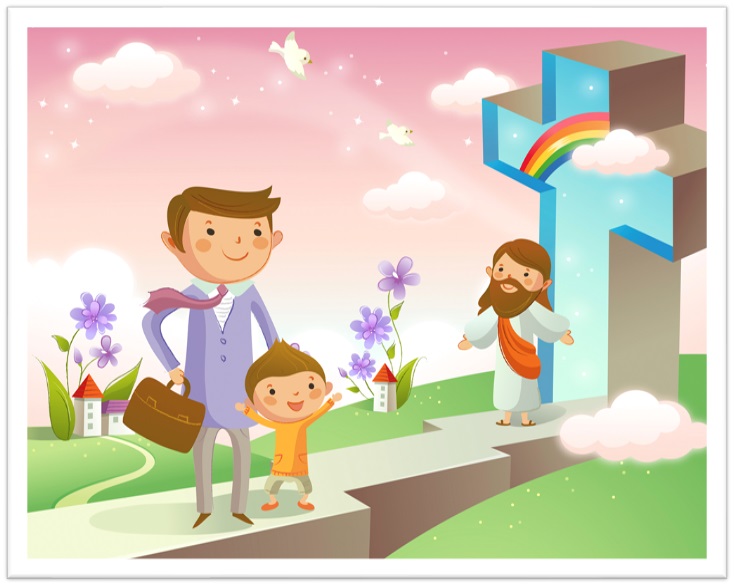 TÌM Ô CHỮ
1
2
3
4
5
3.	NHỮNG AI ĐÃ TỤ HỌP QUANH ĐỨC GIÊ-SU ĐỂ KỂ CHO NGÀI VỀ NHỮNG HOẠT ĐỘNG CỦA MÌNH ?
5.	NHIỀU NGƯỜI ĐÃ CHẠY ĐẾN NƠI, TRƯỚC CẢ THẦY TRÒ ĐỨC GIÊ-SU BẰNG CÁCH NÀO ?
1.	“CHÍNH ANH EM HÃY LÁNH RIÊNG RA … … … THANH VẮNG MÀ NGHỈ NGƠI ĐÔI CHÚT”.
4.	ĐỨC GIÊ-SU VÀ CÁC MÔN ĐỆ LÁNH RA MỘT NƠI HOANG VẮNG BẰNG CÁCH NÀO ?
2.	CÁC TÔNG ĐỒ CHẲNG CÓ THỜI GIỜ ĐỂ ĂN UỐNG NỮA, VÌ KẺ LUI NGƯỜI TỚI THẾ NÀO ?
Học với Giê-su - Học cùng Giê-su
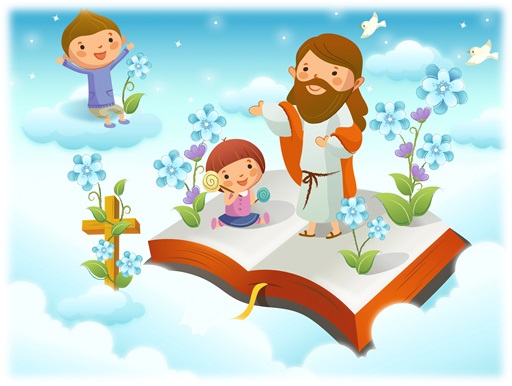 TRẮC NGHIỆM
1. THẦY TRÒ LÁNH RA NƠI HOANG VẮNG BẰNG CÁCH GÌ ?
A
B
C
D
Cùng đi với đám đông
Đi bộ.
Đi thuyền.
Cỡi lừa
B
Đi thuyền.
Đáp án
2. NHÌN THẤY ĐÁM ĐÔNG, ĐỨC GIÊ-SU CÓ TÂM TÌNH GÌ ?
A
B
C
D
Lo lắng
Hân hoan
Xao xuyến
Chạnh lòng thương
C
Chạnh lòng thương
Đáp án
3. ĐỨC GIÊ-SU NÓI ĐÁM ĐÔNG NHƯ BẦY CHIÊN THẾ NÀO ?
A
B
C
D
Hoang dã
Không người chăn dắt
Được chăn dắt
Bơ vơ
A
Không người chăn dắt
Đáp án
4. KHI NHÌN THẤY ĐÁM ĐÔNG,
ĐỨC GIÊ-SU BẮT ĐẦU LÀM GÌ ?
A
B
C
D
Cả a, b và c đúng.
Dạy dỗ họ nhiều điều
Trừ quỷ cho họ
Dạy dỗ họ nhiều điều
C
Dạy dỗ họ nhiều điều
Đáp án
THIẾU NHI YÊU CHÚA
Thiếu nhi làm gì để 
thực hành 
Lời Chúa dạy?